به نام خدا
برخورد یون های سنگین در LHC
محمد  علی اکبری
پژوهشگاه دانش های بنیادی – پژوهشکده ذرات و شتابگر
همایش یک روزه فیزیک LHCبا تاکید بر هیگز
1
Standard Model
H  :   Higgs boson
2
Perturbation
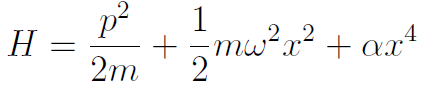 Harmonic oscillator
is a small number.
In the QFT
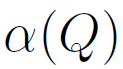 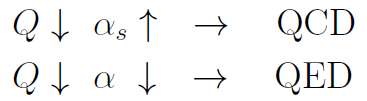 3
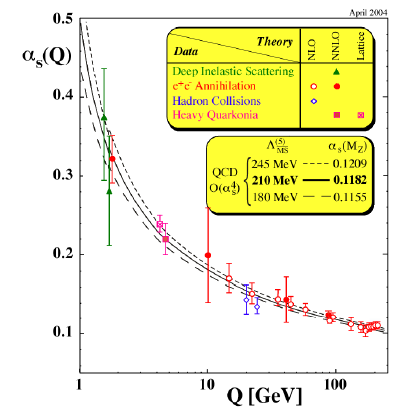 The Nobel Prize in Physics 2004
David J.  Gross,  H.  David Politzer,  Frank  Wilczek
4
QCD phase diagram
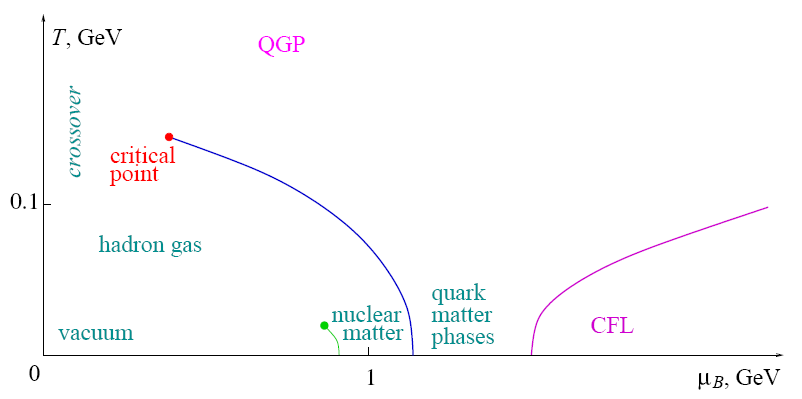 QGP(200 Mev~10^12 K)
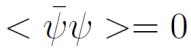 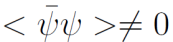 5
Relativistic Heavy Ion Collision
1.  Gold-Gold collision.
2.  Center of mass energy:  200 Gev.
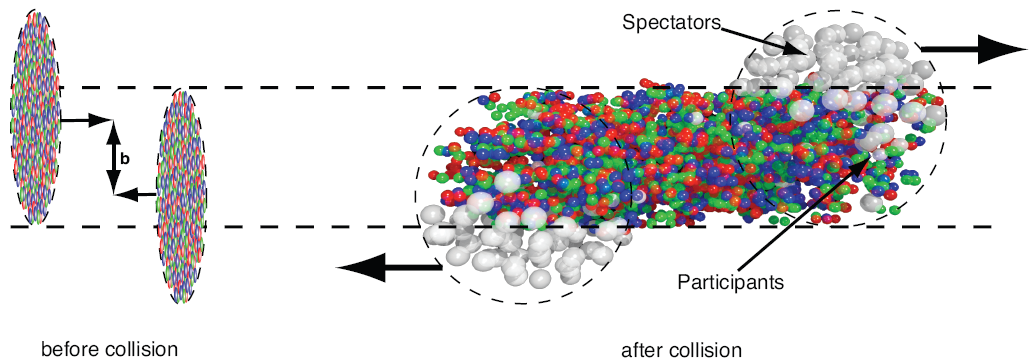 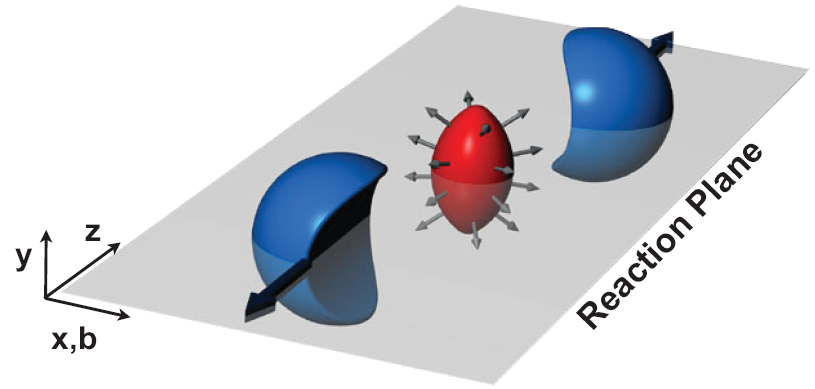 6
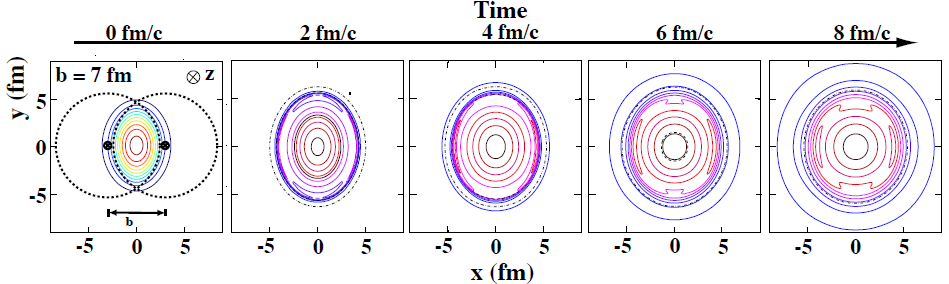 7
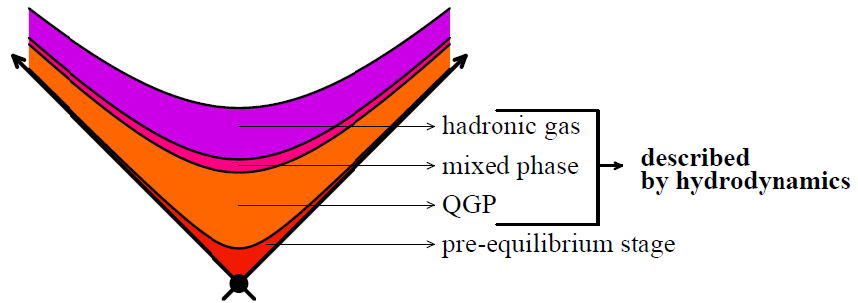 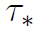 Thermalization time
Boost invariant 
parameter
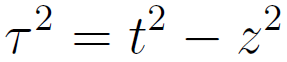 8
Hydrodynamics
Hydrodynamic equations
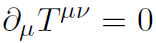 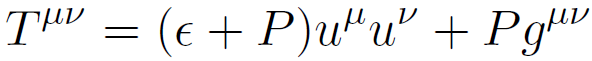 (Ideal fluid)
Energy-momentum 
tensor
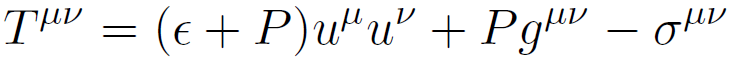 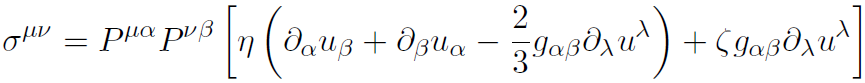 Dissipative part
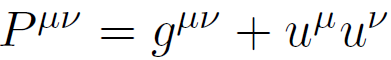 Shear viscosity
9
Properties
1. Thermalization time     .
2. Elliptic flow.
3. Shear viscosity.
4. Jet quenching parameter.
5. Quarkonia Suppression.
6. Chiral magnetic effect.
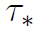 10
Elliptic flow
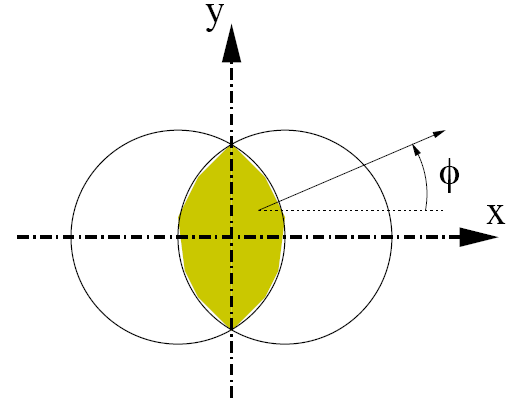 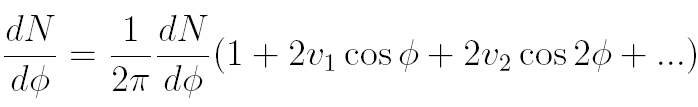 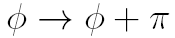 Elliptic flow
Symmteries:
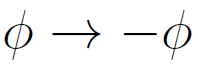 11
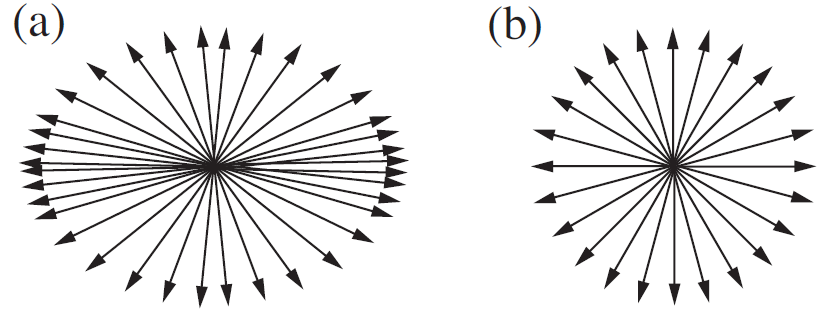 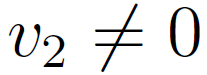 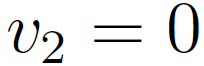 12
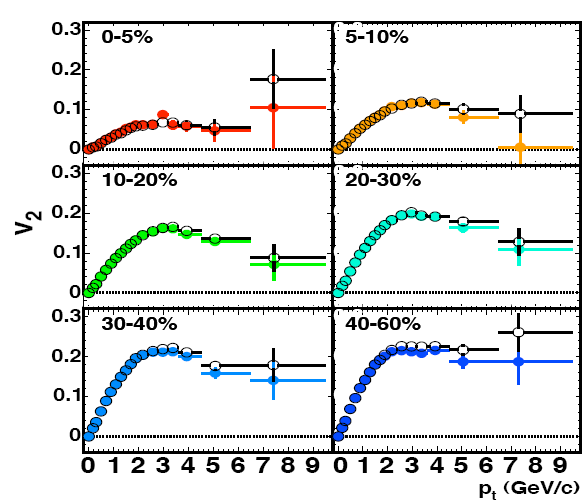 13
Shear viscosity
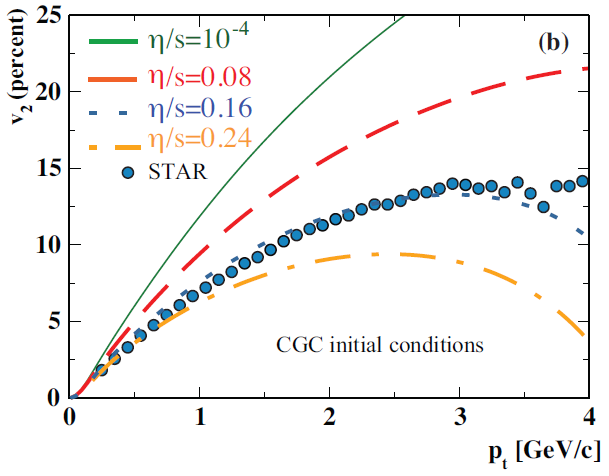 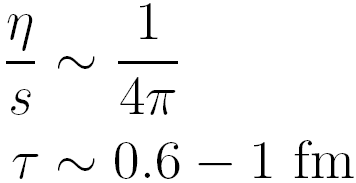 14
?
Jet quenching
Jet quenching refers to a suite of experimental observables that 
together reveal what happens when a very energetic quark or 
gluon (with momentum much greater than the temperature) plows 
through the strongly coupled plasma.
15
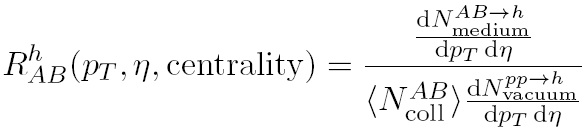 Nuclear modification 
factor
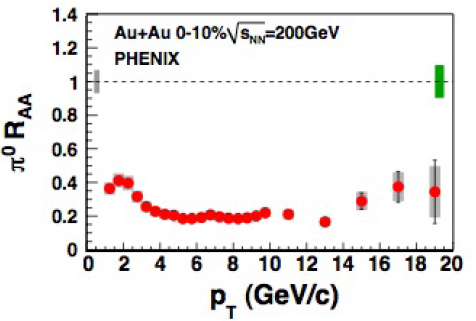 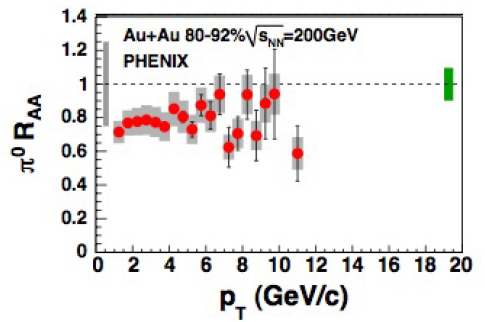 16
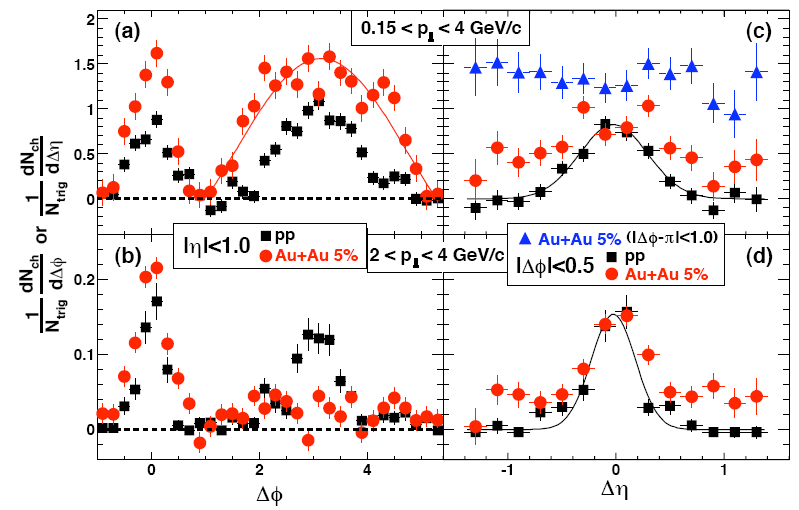 17
Quarkonia Suppression
Quarkonia:  Mesons made of a heavy quark-antiquark pair.  They are 
                    significantly smaller than typical mesons or baryons.
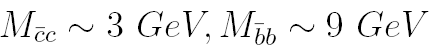 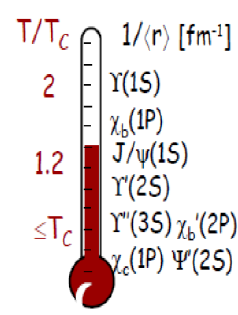 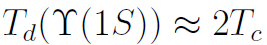 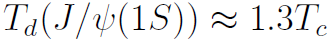 18
(2S+3S) Suppression
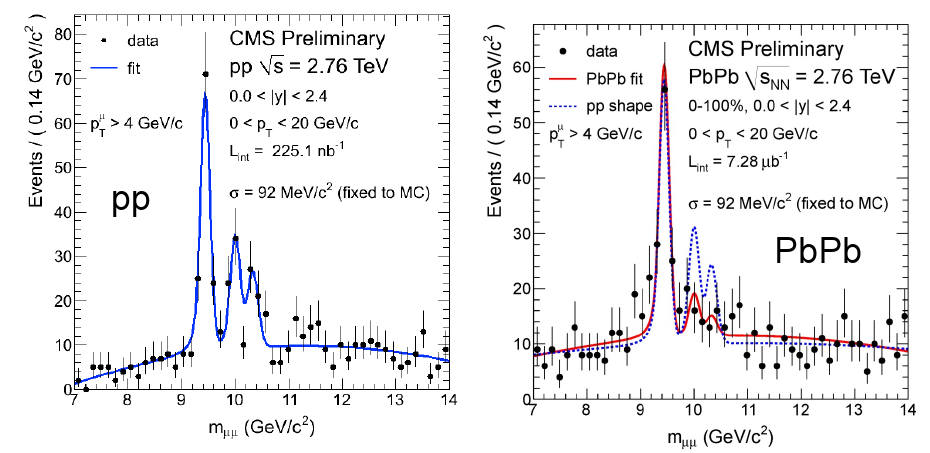 19
خیلی هم ممنون
20